Figure 1. Data annotation and classification. Each sample assay in a study is annotated for the platform and the ICD-O ...
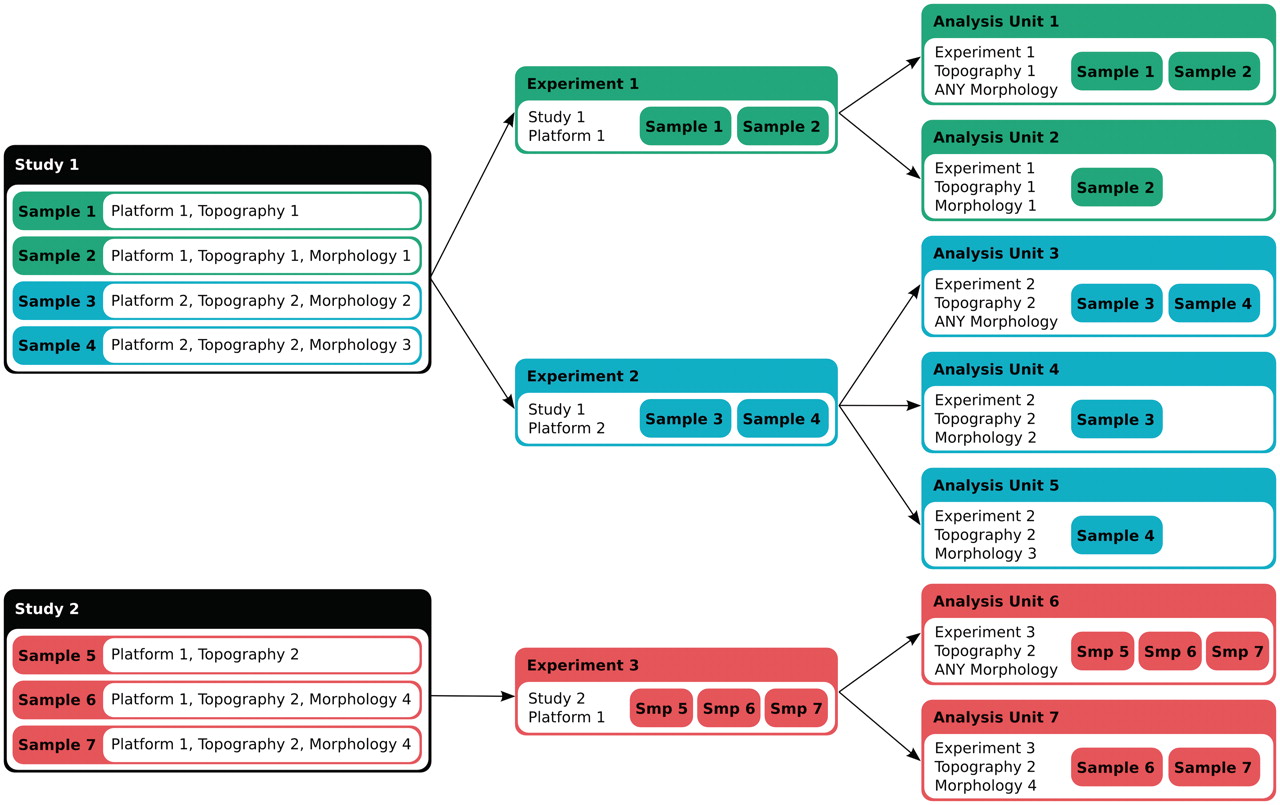 Database (Oxford), Volume 2011, , 2011, bar039, https://doi.org/10.1093/database/bar039
The content of this slide may be subject to copyright: please see the slide notes for details.
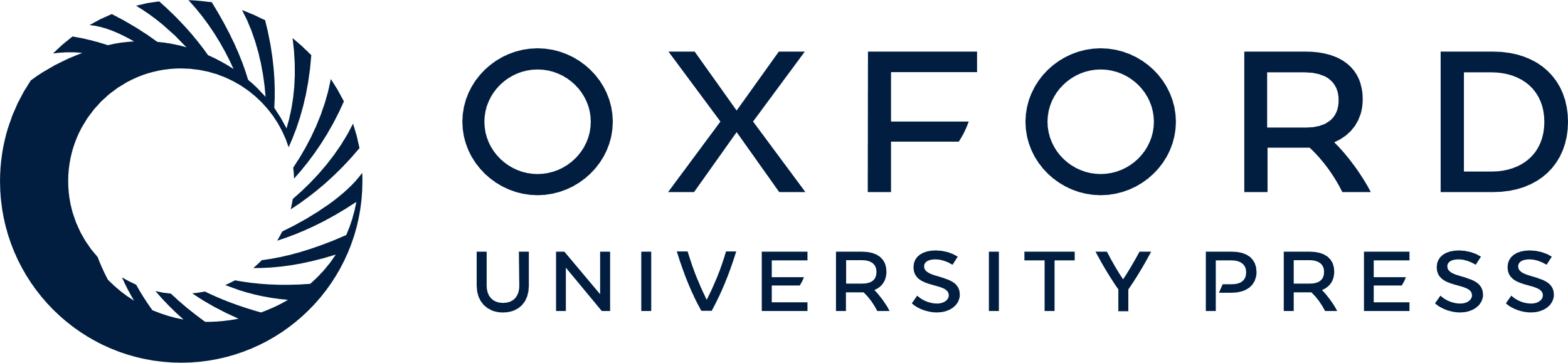 [Speaker Notes: Figure 1. Data annotation and classification. Each sample assay in a study is annotated for the platform and the ICD-O topography and morphology terms. An experiment in IntOGen consists of a set of assays coming from the same study that have been performed with the same platform. The analysis pipeline then generates overlapping groups of assays from the same experiment in ‘analysis units’ in two ways, 1) according to the topography and the morphology, and 2) according to the topography (with the morphology annotated as ‘Any morphology’).


Unless provided in the caption above, the following copyright applies to the content of this slide: © The Author(s) 2011. Published by Oxford University Press.This is Open Access article distributed under the terms of the Creative Commons Attribution Non-Commercial License (http://creativecommons.org/licenses/by-nc/2.5), which permits unrestricted non-commercial use, distribution, and reproduction in any medium, provided the original work is properly cited.]